United Kingdom of Great Britain and Northern Ireland
Geography, climate, economy
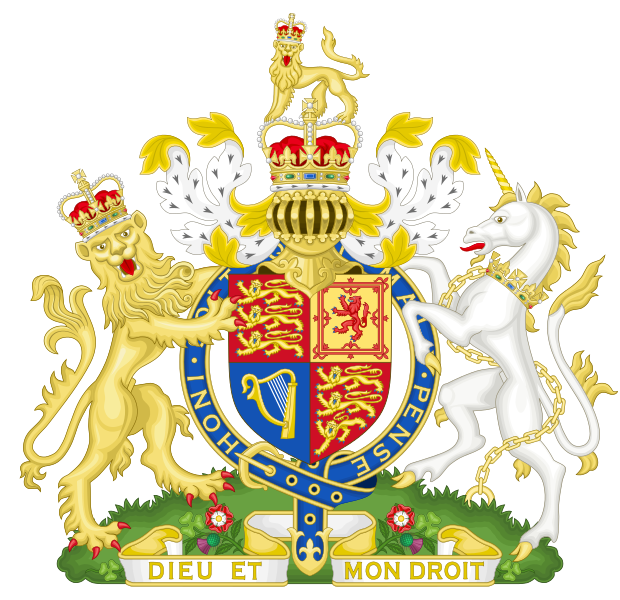 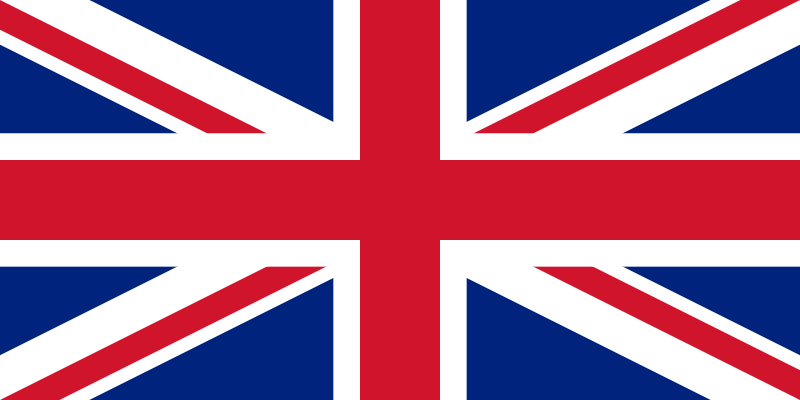 island state
devides 4 countries: England, Scotland, Wales, Northern Ireland
surrounded Atlantic ocean, Celtic sea, Irish sea
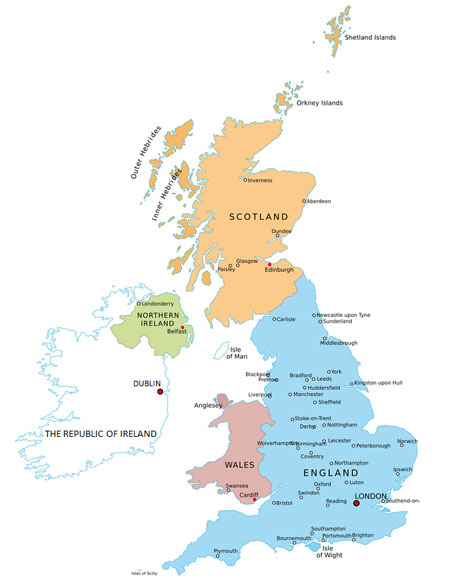 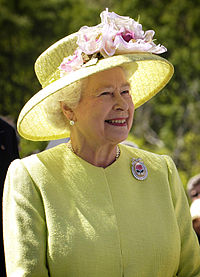 monarchy
queen: Elizabeth II.
curently: pound
languages: English 
mild climate
England
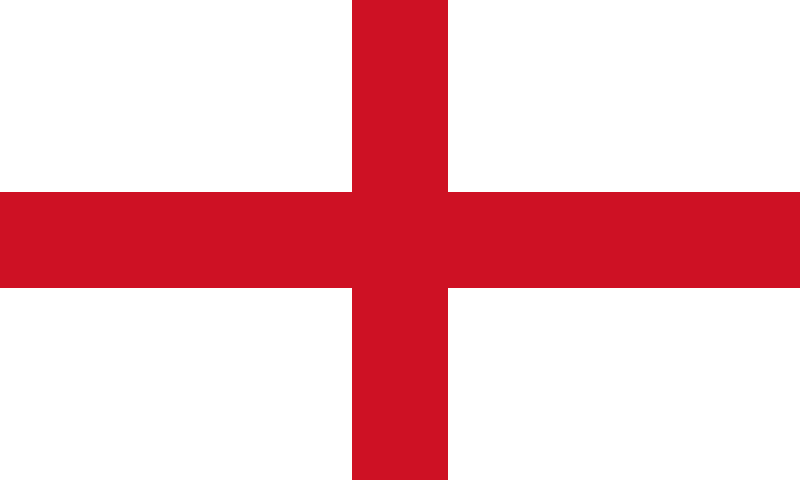 area: 130 395 km²
populations: 53 milion
capital city: London
other city: Manchester, Liverpool, Cambridge
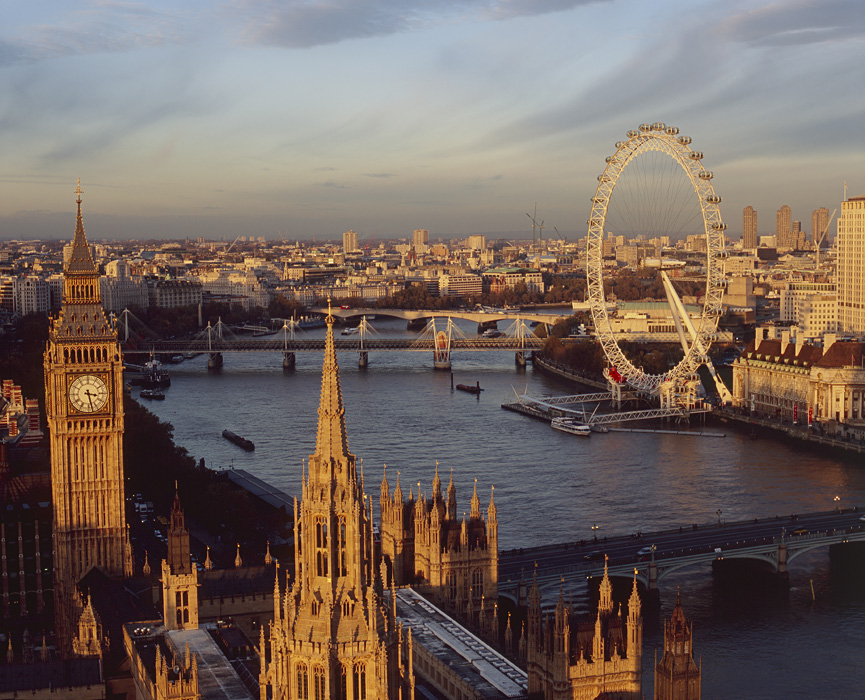 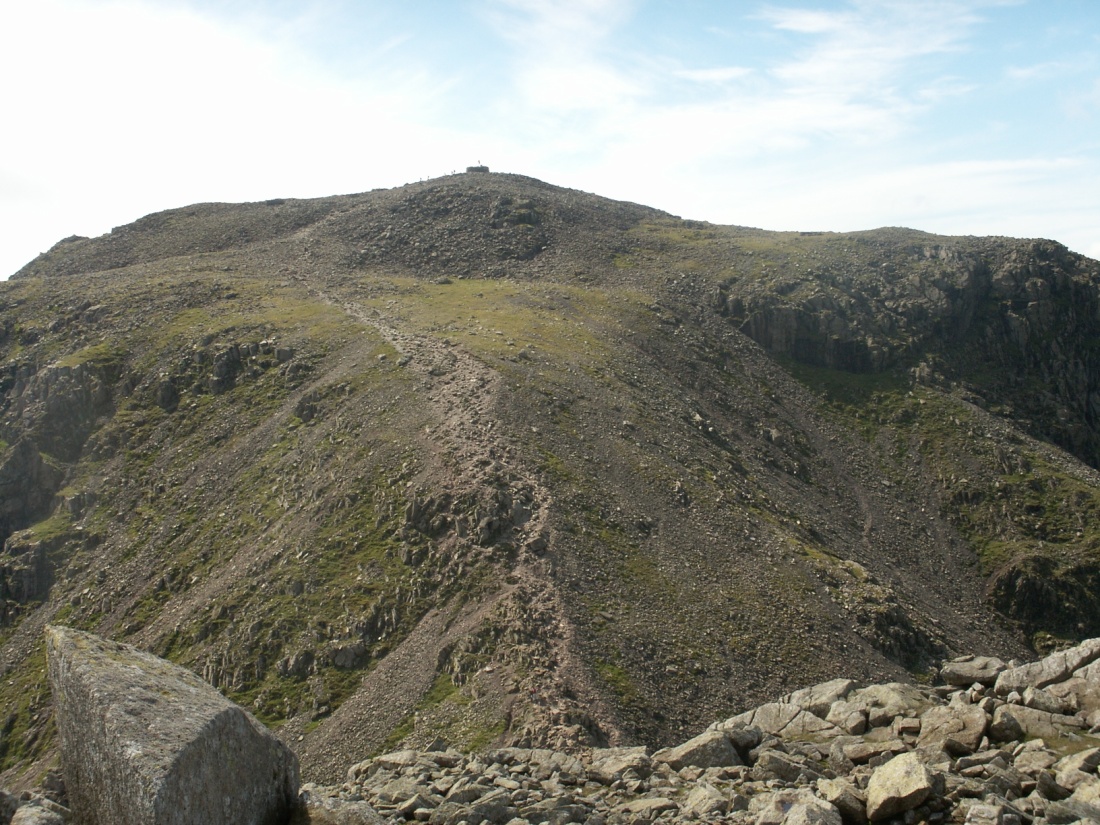 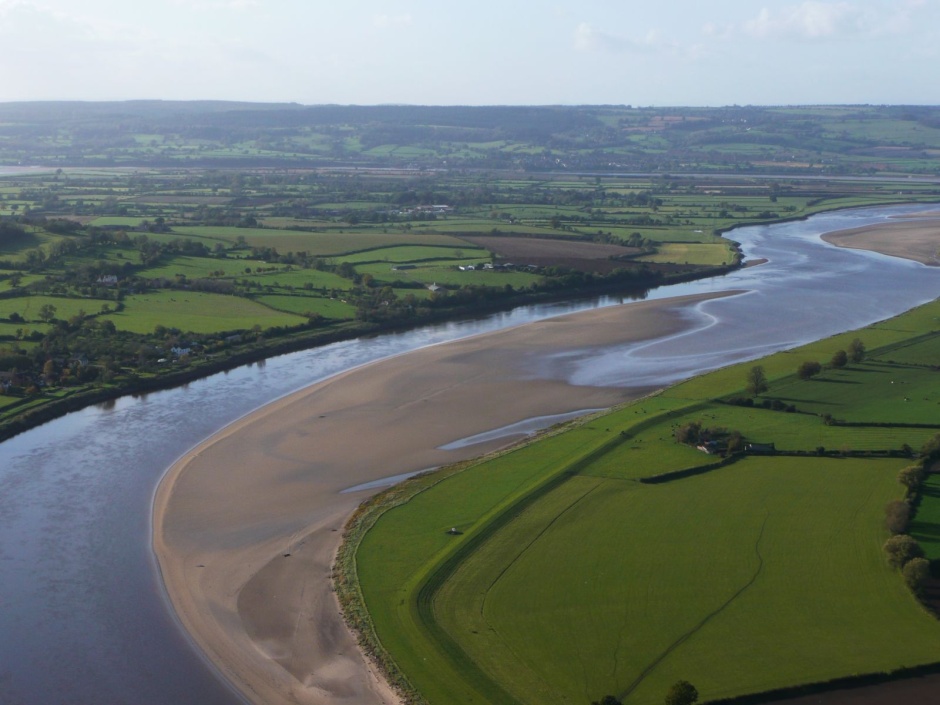 the highest point: Scafel Pike (912 m)
the longest river: Severn (354 km)
Scotland
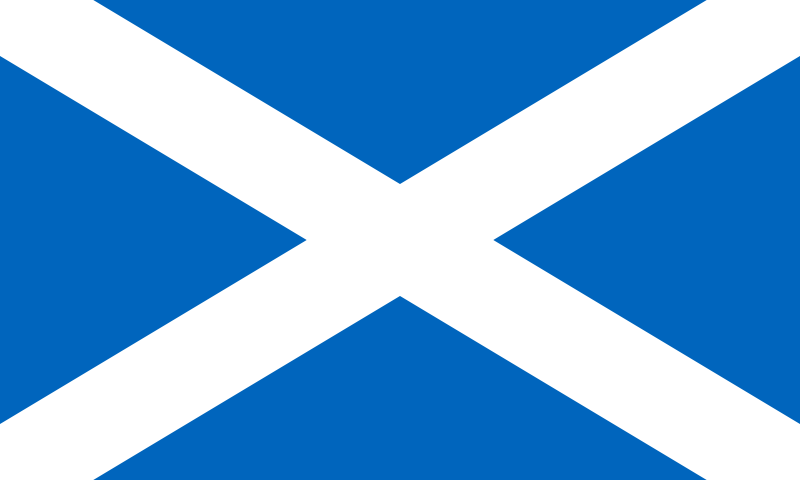 area: 78 772 km²
population: 5 milion
capital city: Edinburgh
other city: Glasgow, Perth
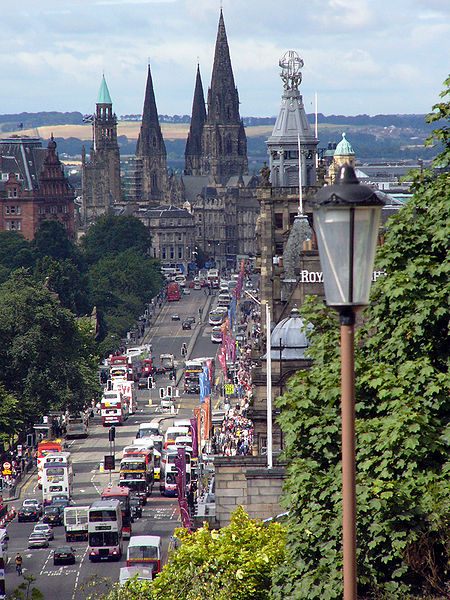 the highest point: Ben Nevis (1344 m)
the longest river: Clyde (170 km)
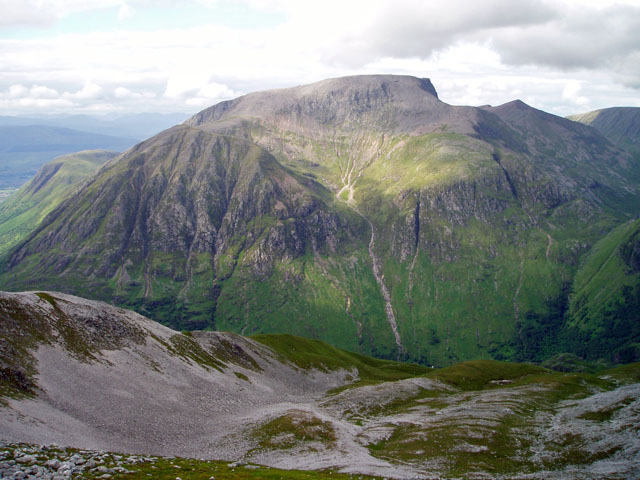 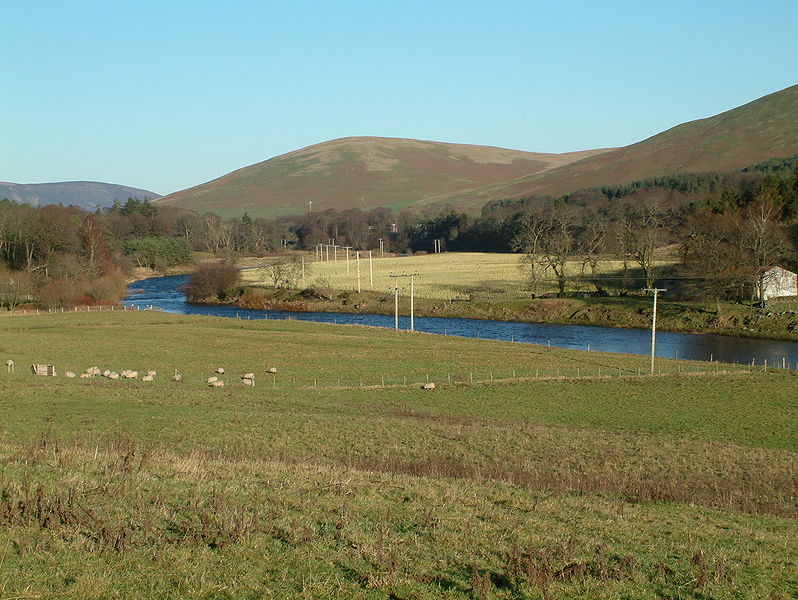 Wales
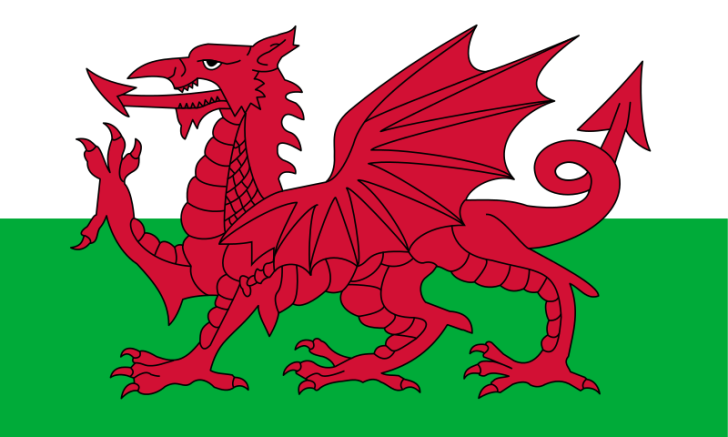 area: 20 779 km²
population: 2 milion
capital city: Cardiff
other city: Swansea, Newport
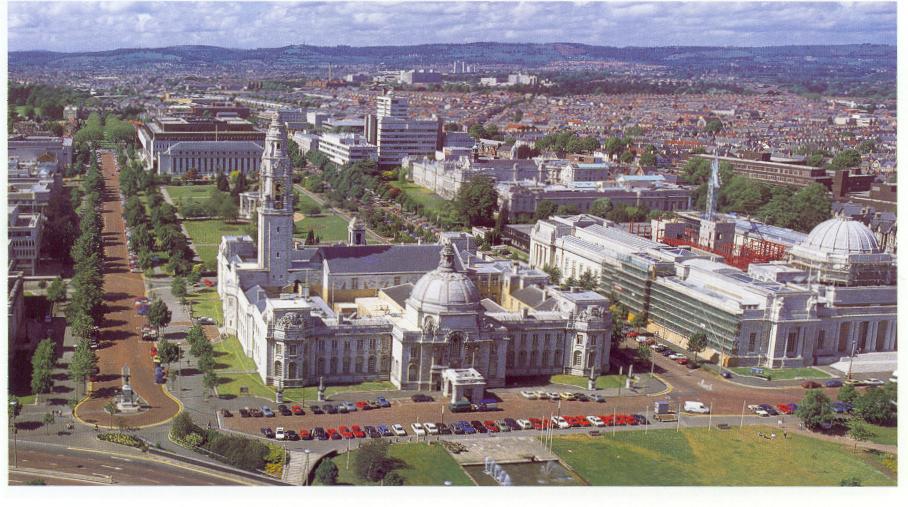 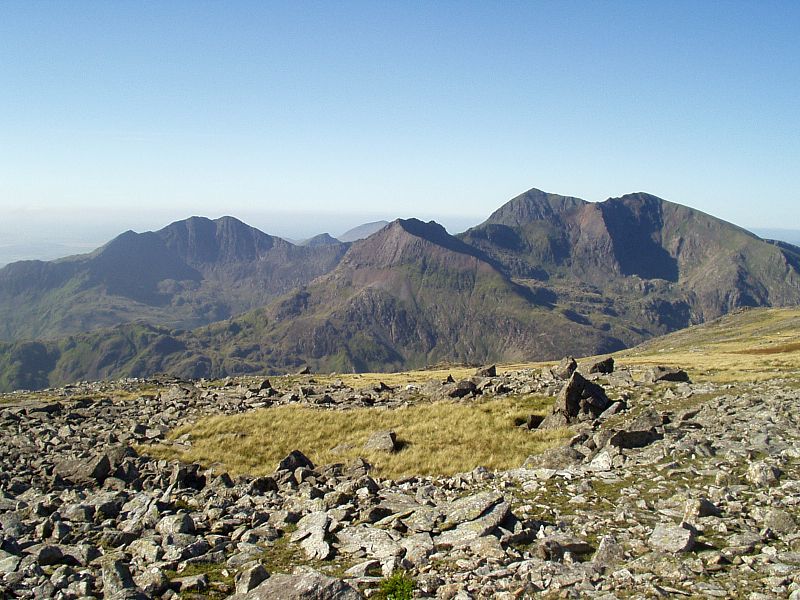 the highest point: Snowdown (1085 m)
Northern Ireland
area: 13 843 km²
population: 2 milion
capital city: Belfast
other city: Armagh, Lisburn
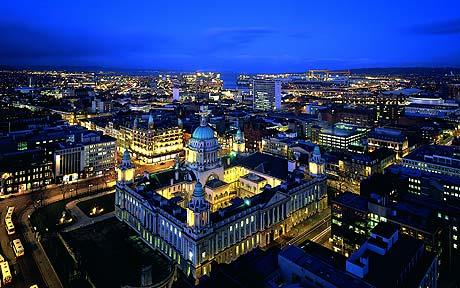 the highest point: Slieve Donart (852 m)
the biggest lake: Lough Neagh (382 km²)
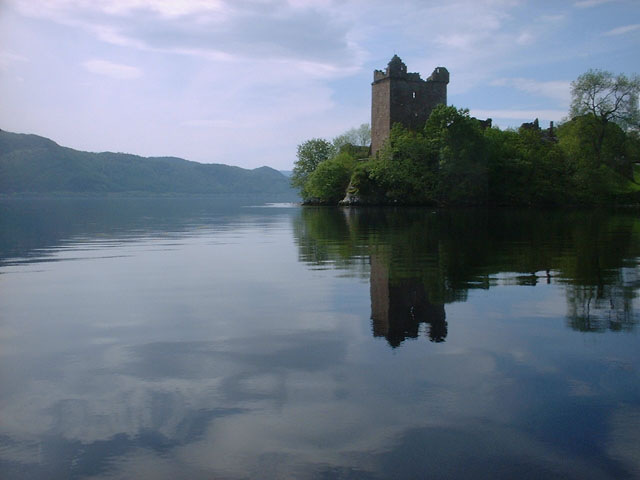 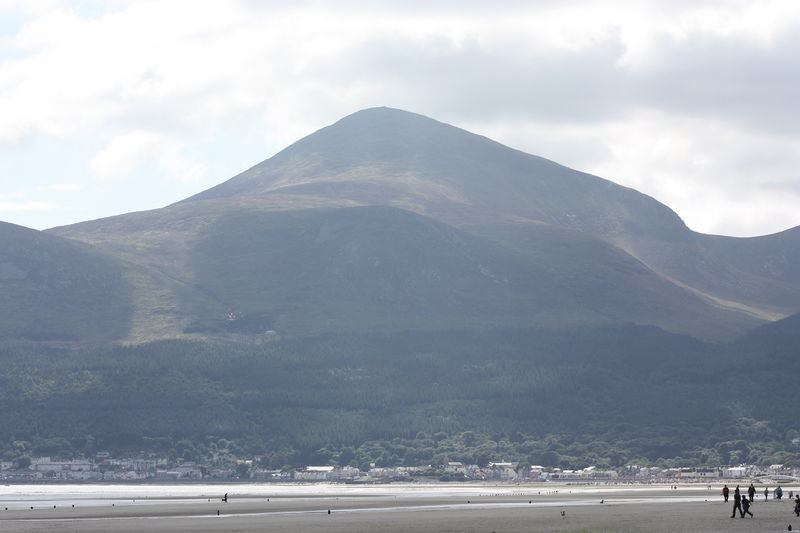